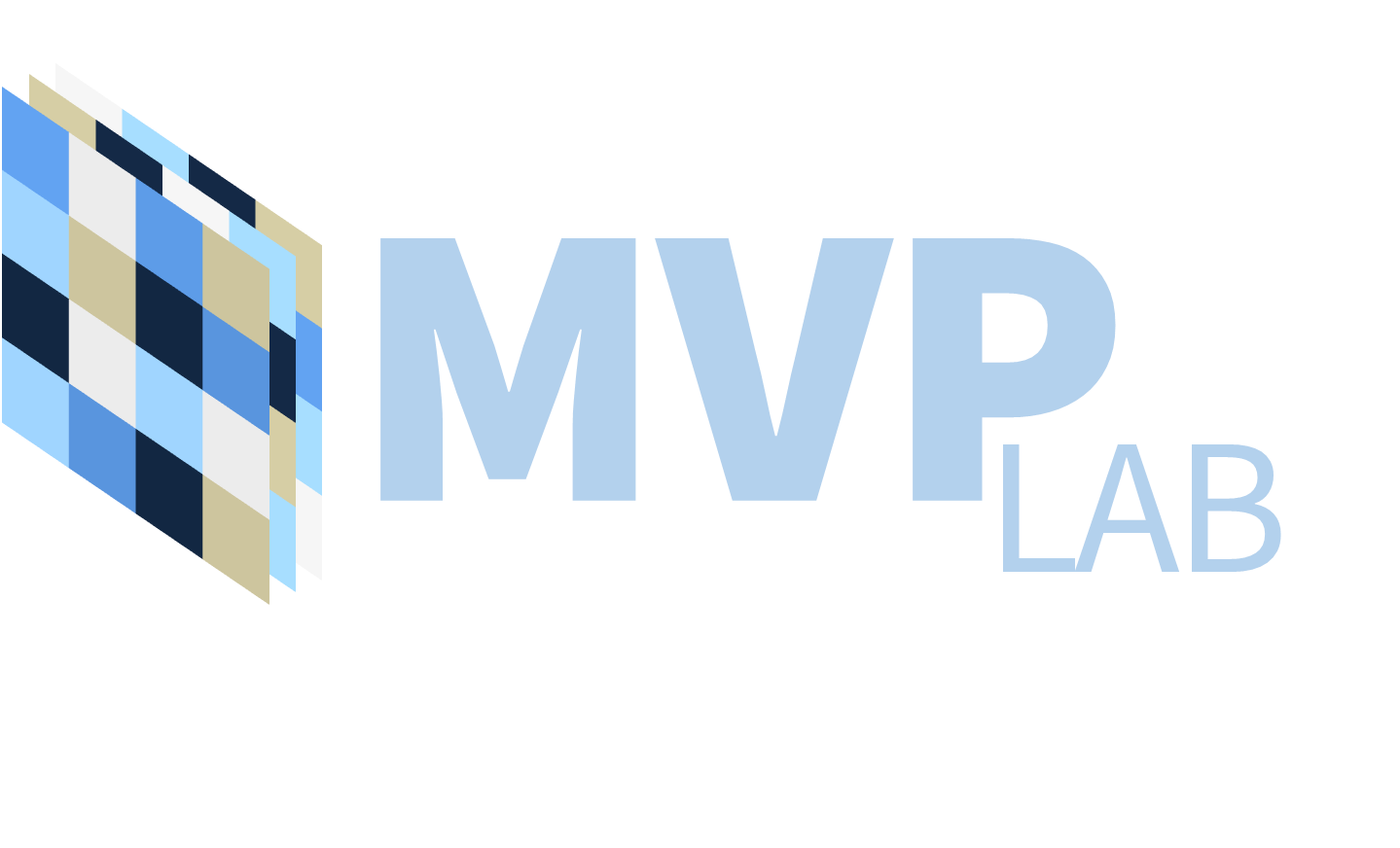 Test-Time Adaptationfor Out-of-distributed Image Inpainting
Chajin Shin,   Taeoh Kim,   Sangjin Lee,   Sangyoun Lee
Image and Video Pattern Recognition LAB
Electrical and Electronic Engineering Dept, Yonsei University
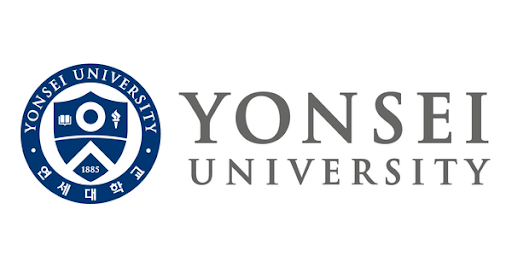 Image Inpainting
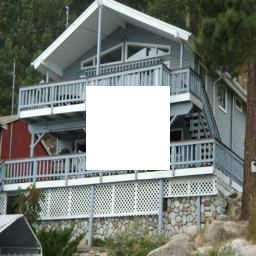 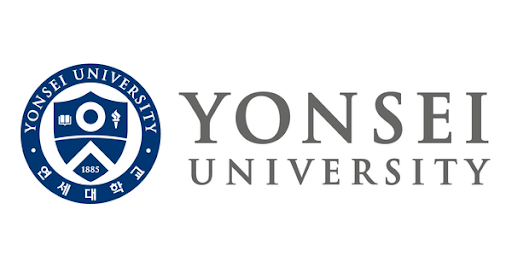 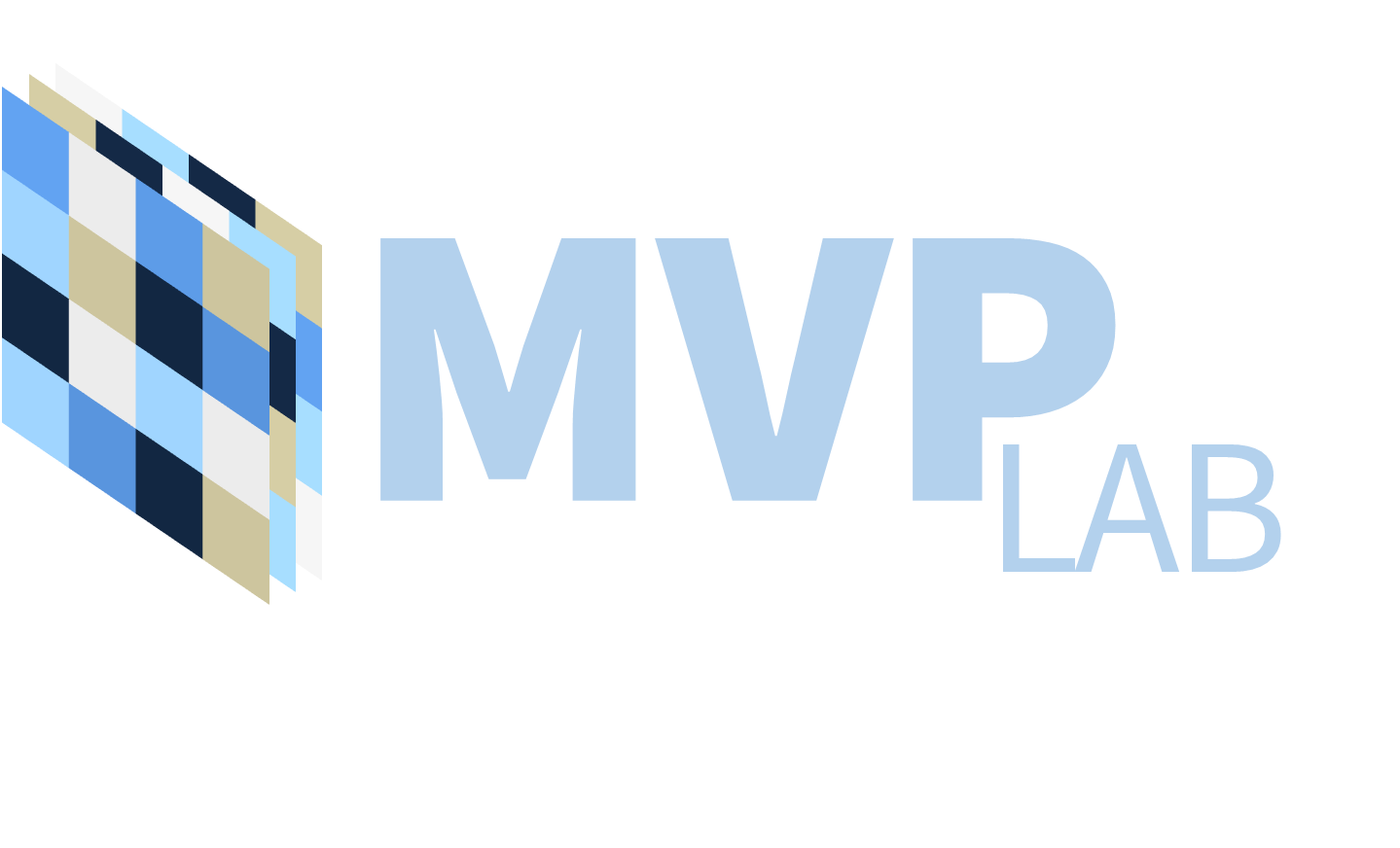 Image Inpainting
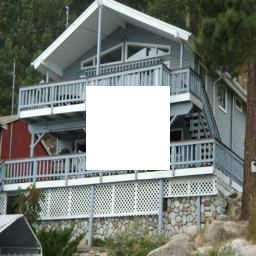 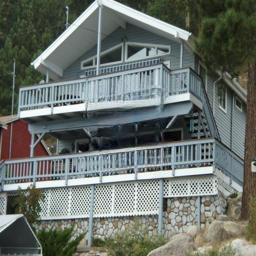 Inpainting
[           ,           ]
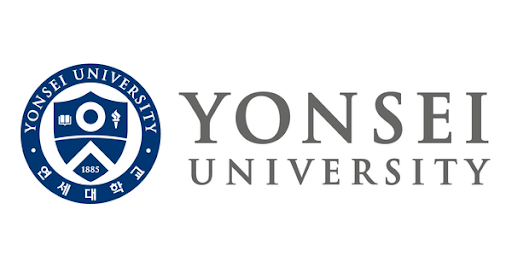 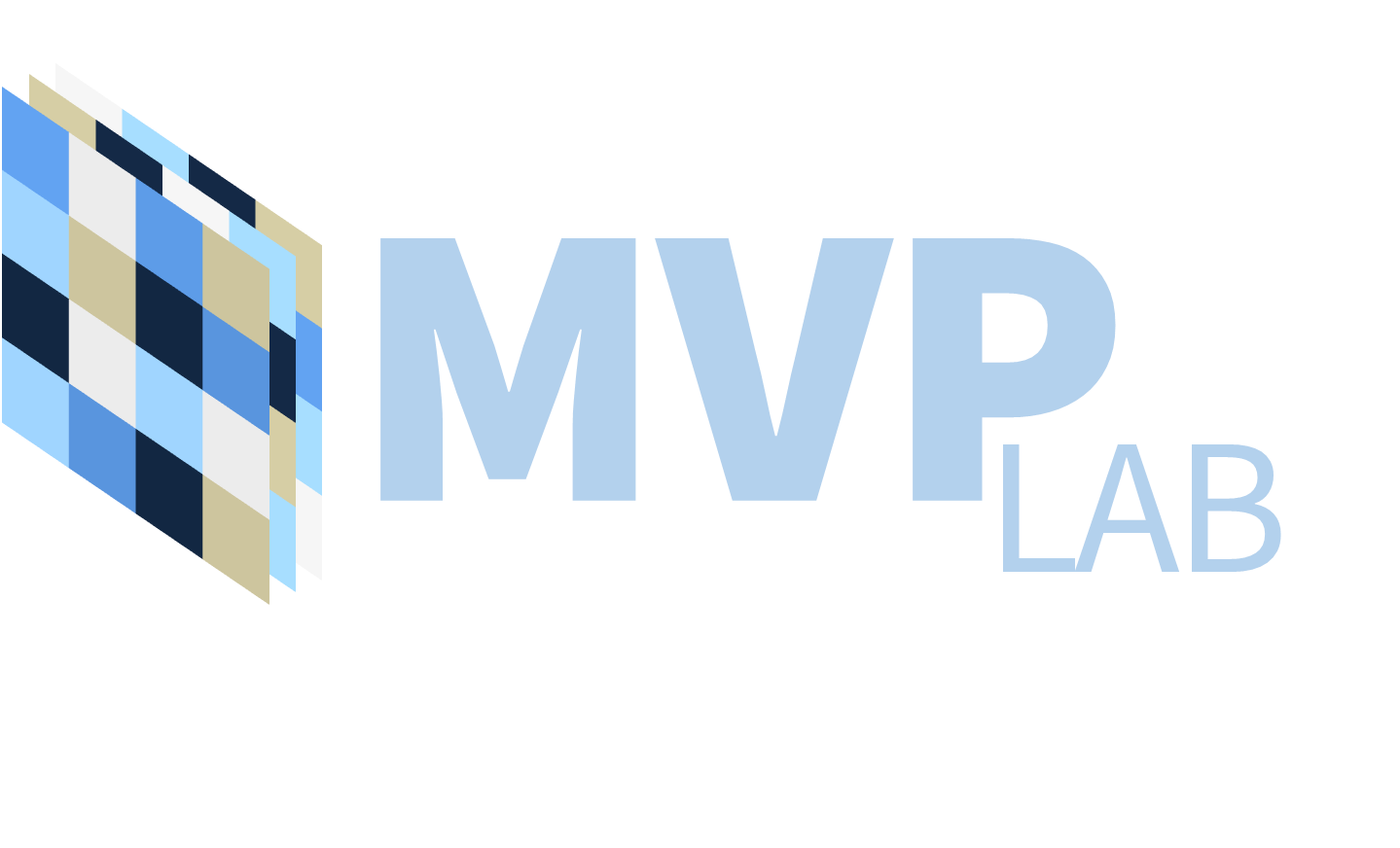 Problems
Out-of-Distributed Images
No Training Images for Out-of-Distributed Images
Test Time Adaptation
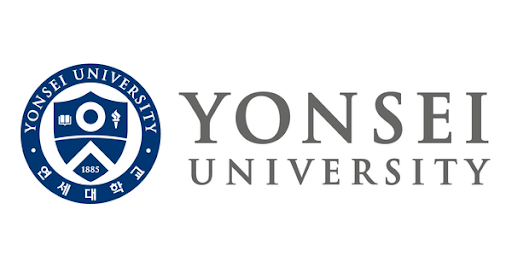 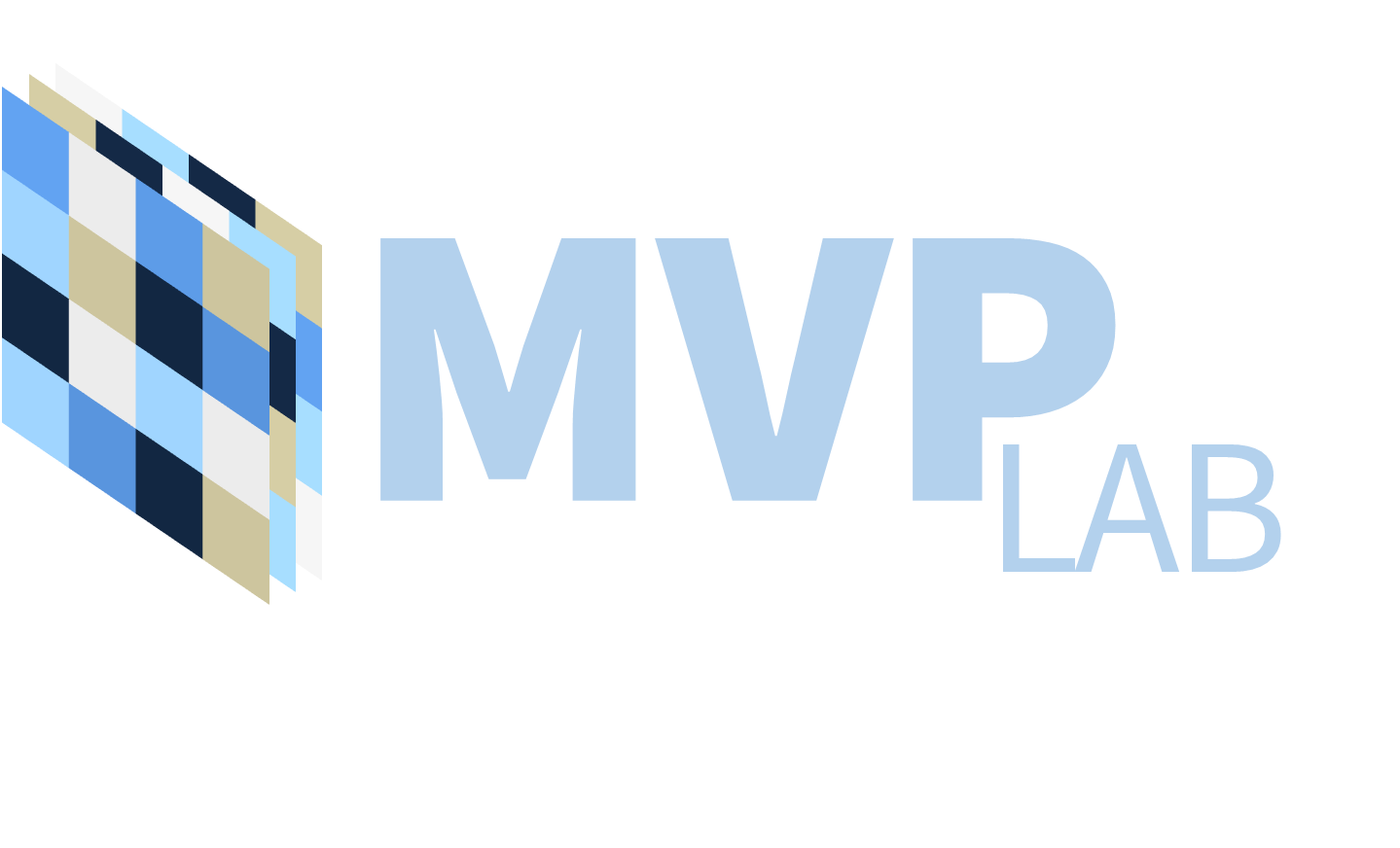 Out of distribution
Training
Inference
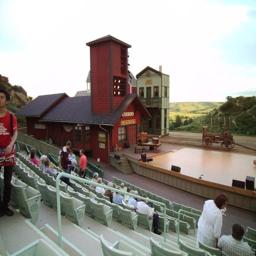 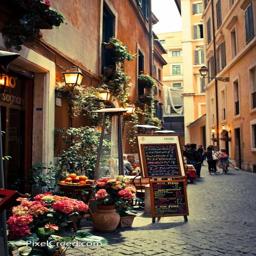 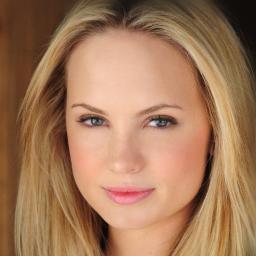 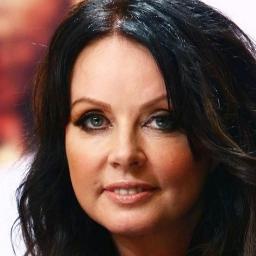 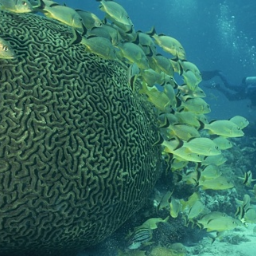 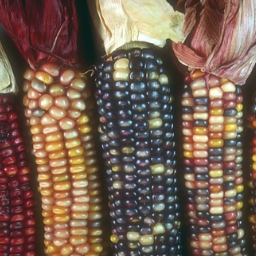 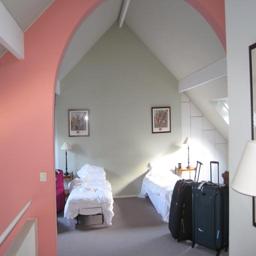 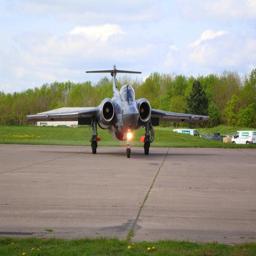 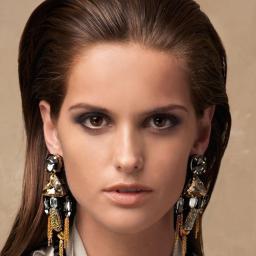 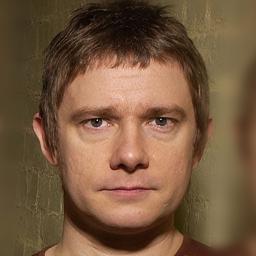 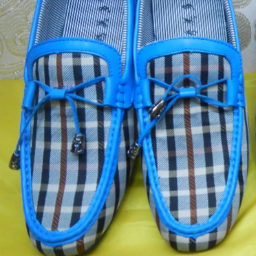 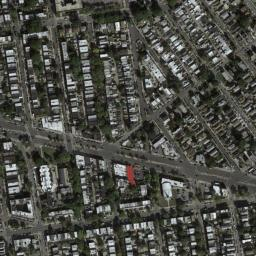 Domain Gap
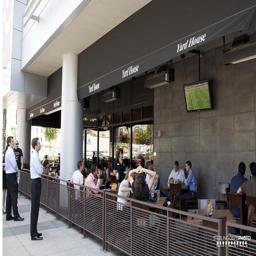 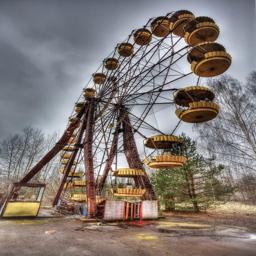 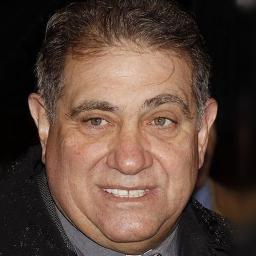 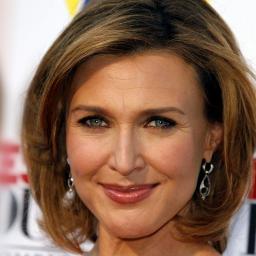 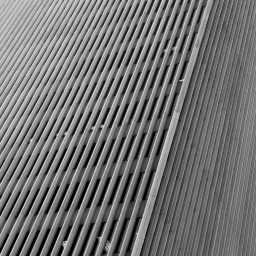 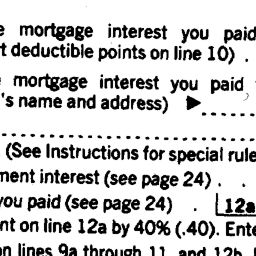 Others
celebA-HQ
Places365
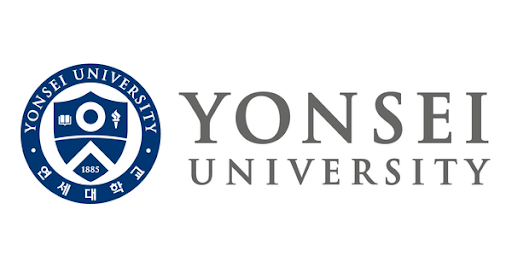 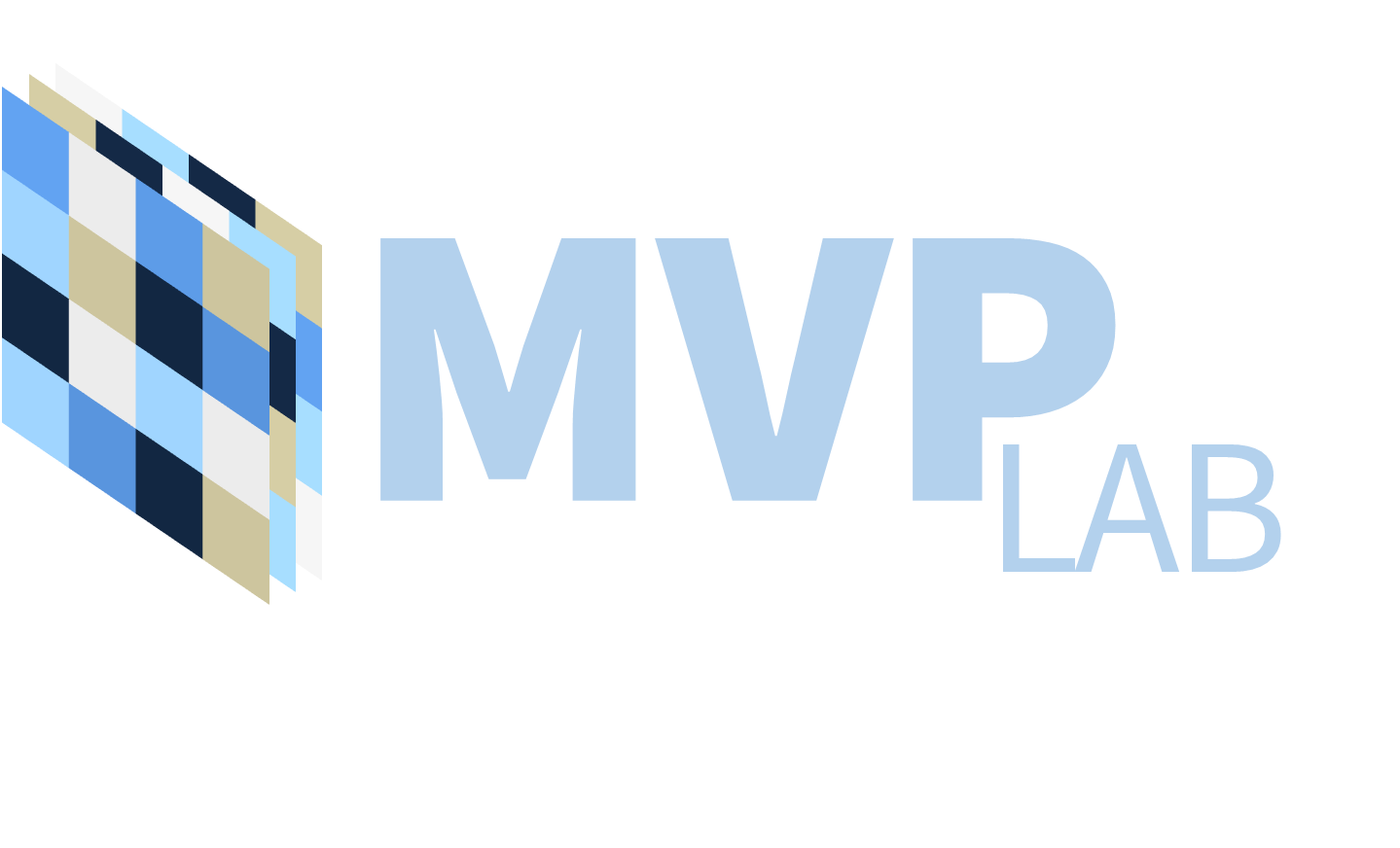 celebA-HQ :    Progressive Growing of GANs for Improved Quality, Stability, and Variation
Places365 :     Places: A 10 million Image Database for Scene Recognition
Out of distribution
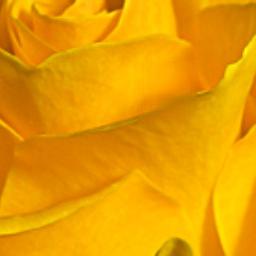 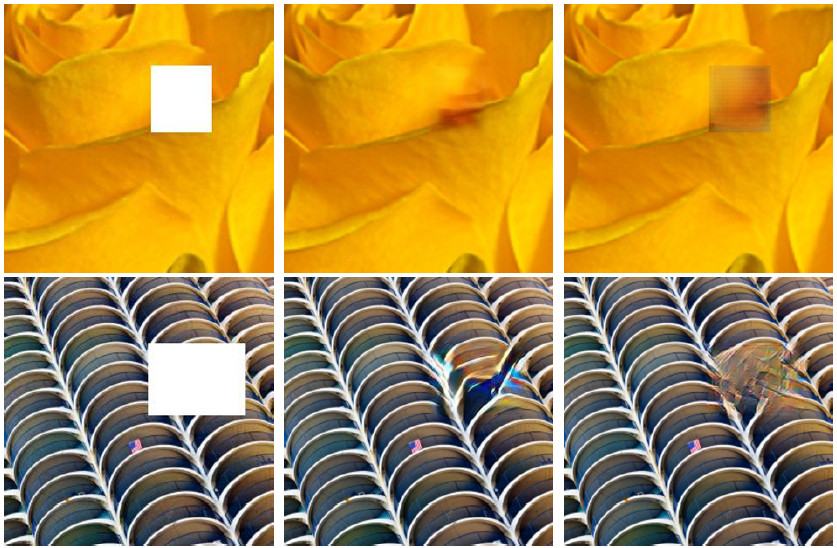 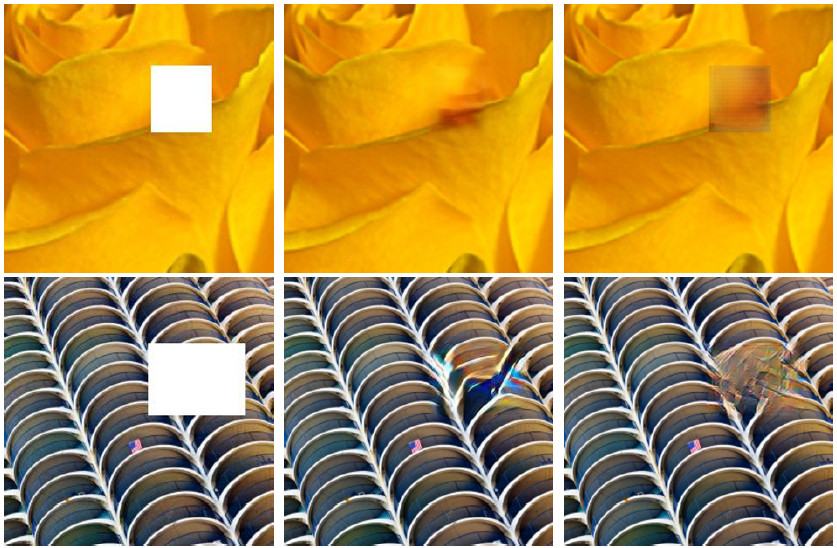 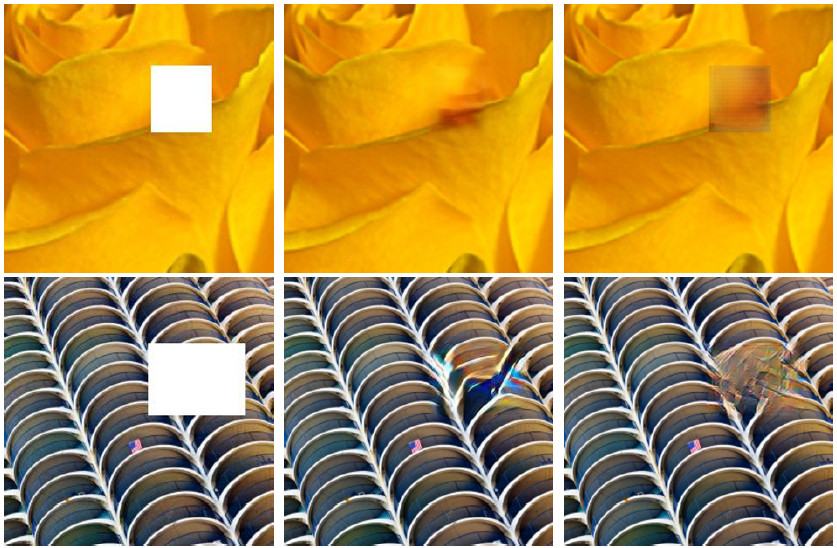 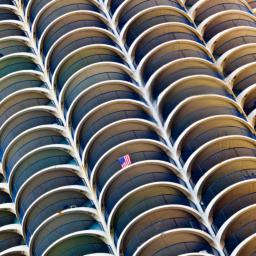 Input Image
Gated Conv
EdgeConnect
AdaFill (Ours)
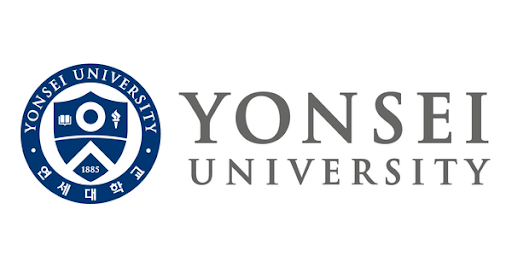 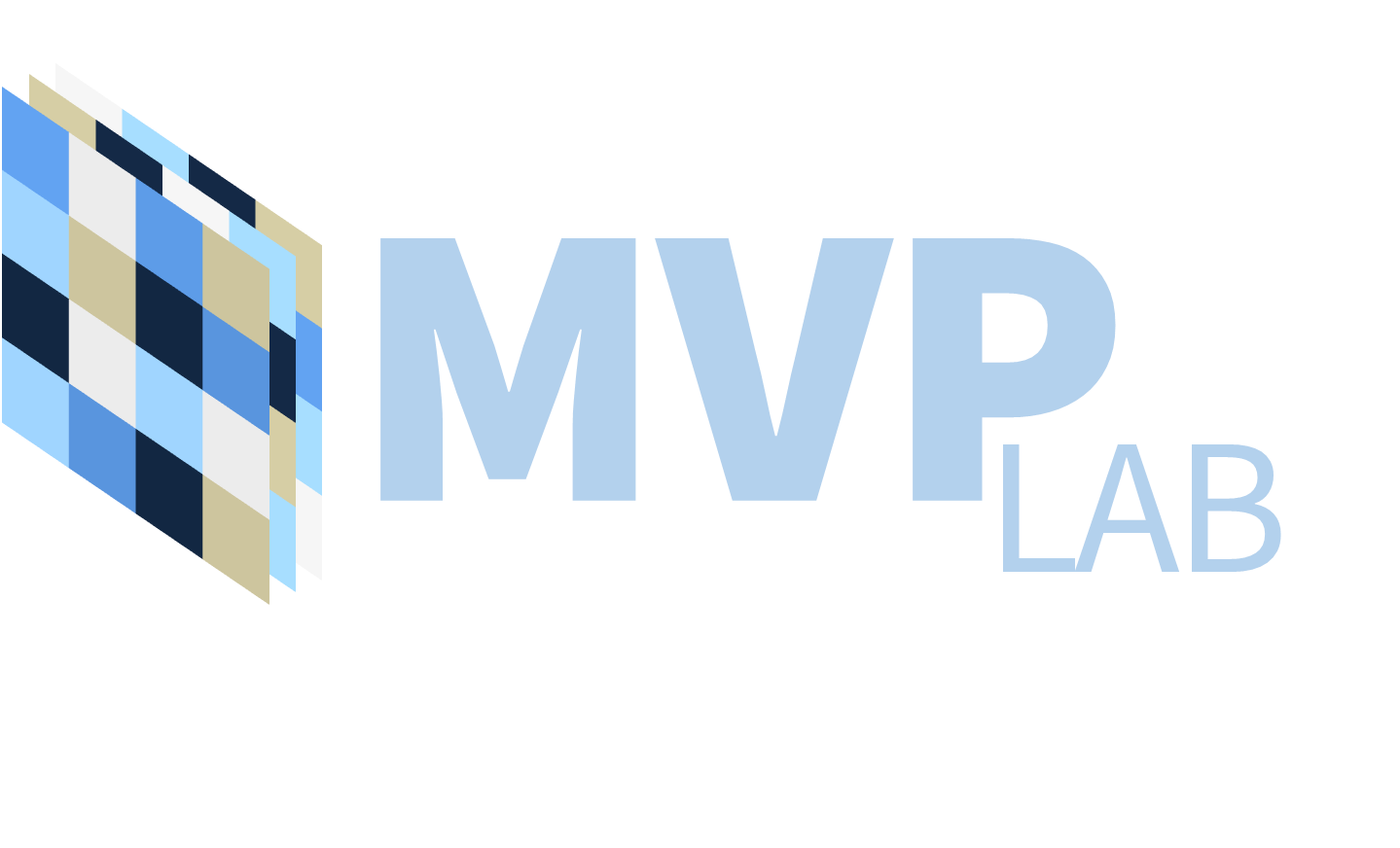 Gated Conv :   YU, Jiahui, et al.  “Free-Form Image Inpainting with Gated Convolution” (ICCV 2019)
Edgeconnect :  K Nazeri, et al.  “Edgeconnect Generative image inpainting with adversarial edge learning”  (Arxiv, preprint 2019)
Having Only a Single Test Image
Internal Similarity
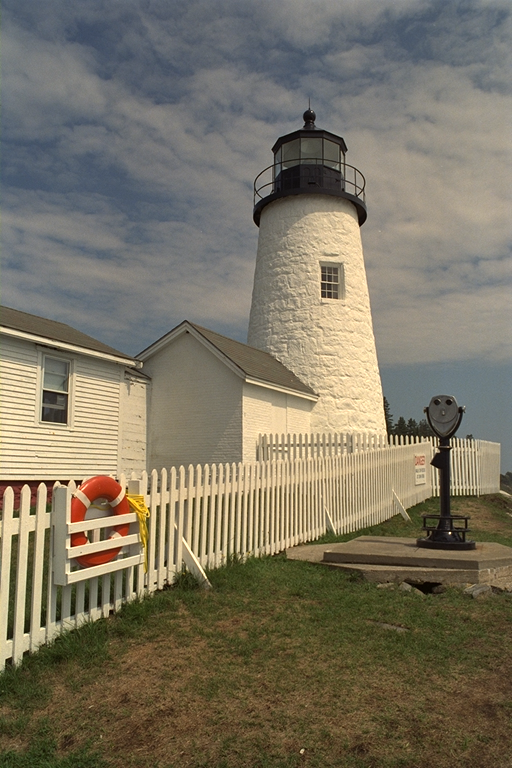 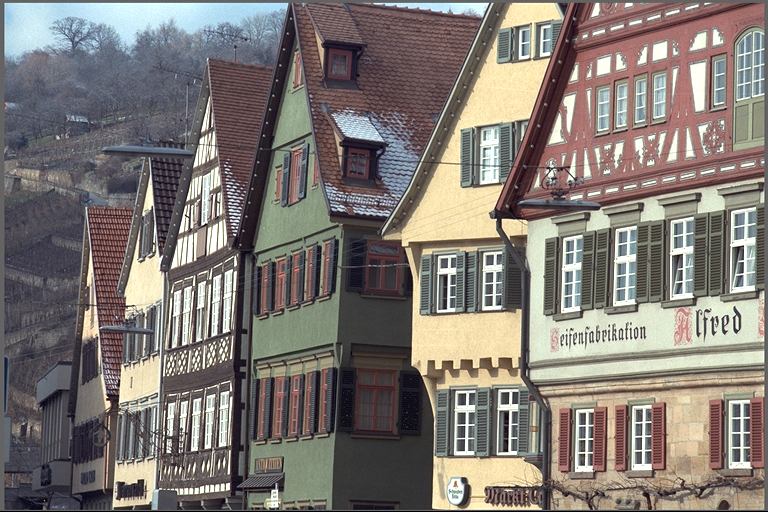 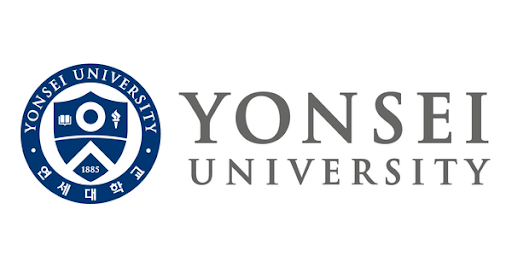 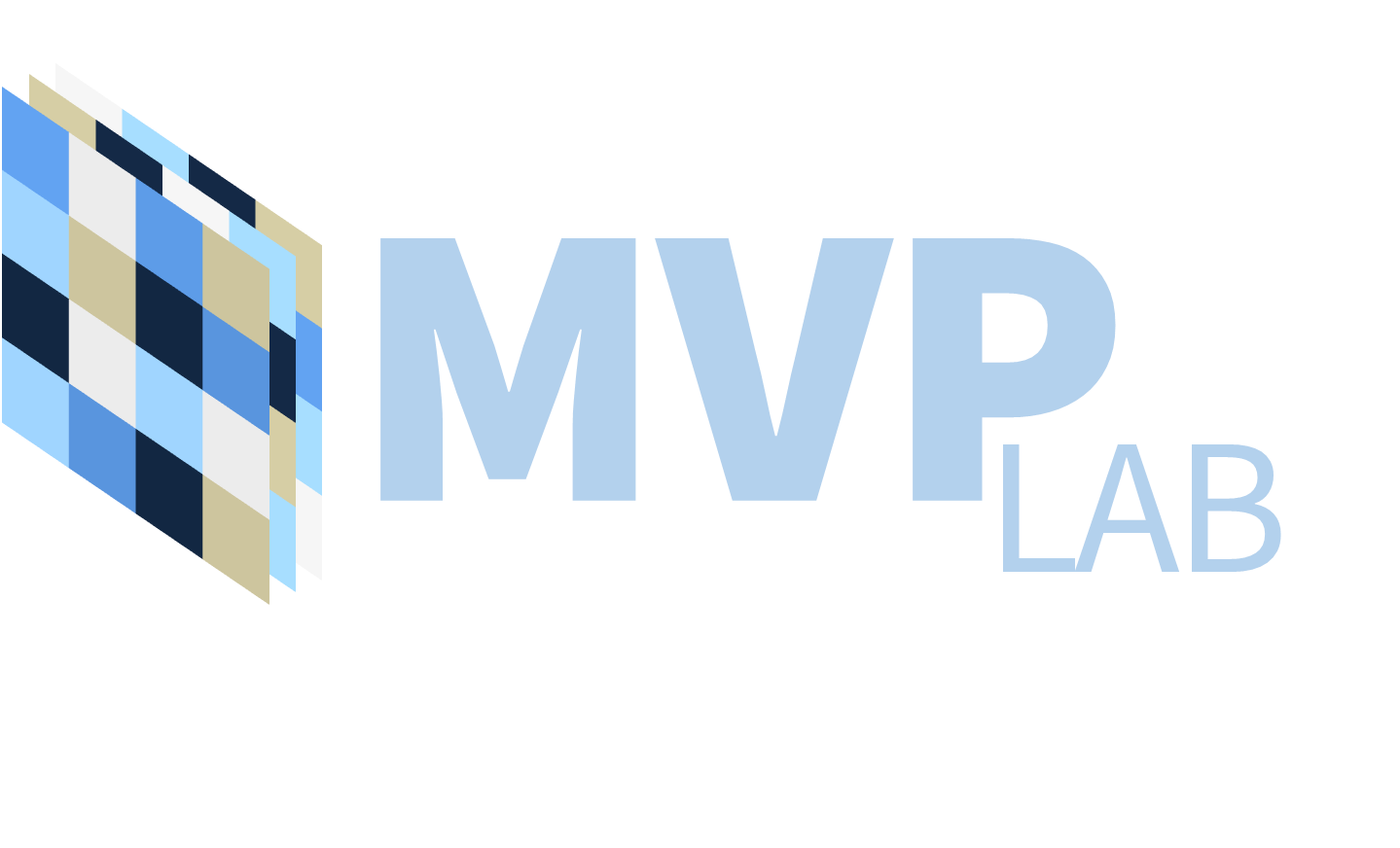 Proposed Method
What we only have …
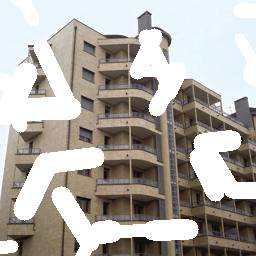 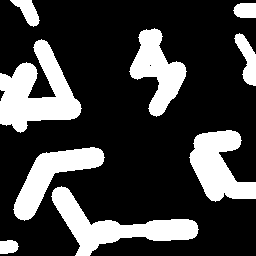 Pretrained Inpainting Network

Random Mask Generating Algorithm
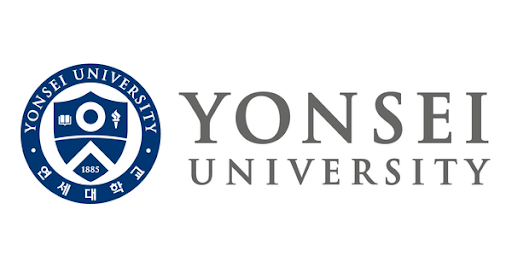 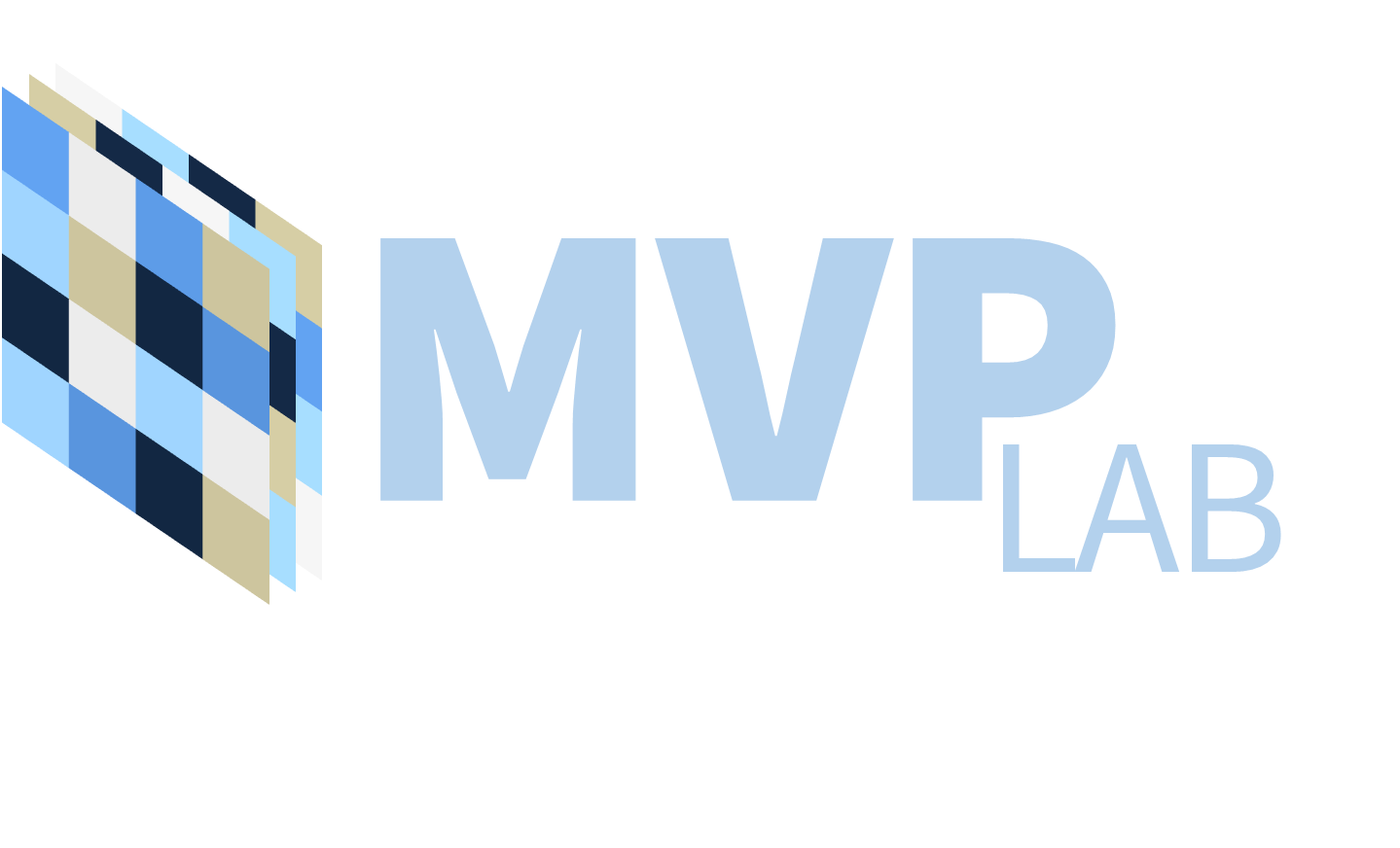 Proposed Method
Training
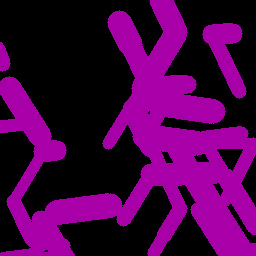 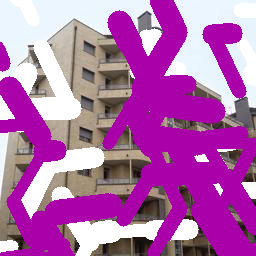 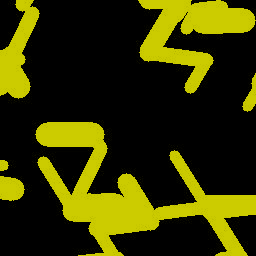 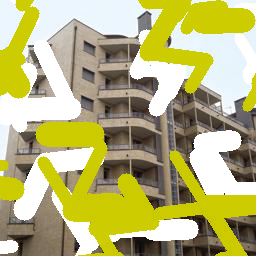 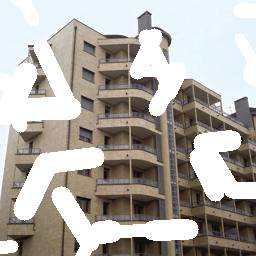 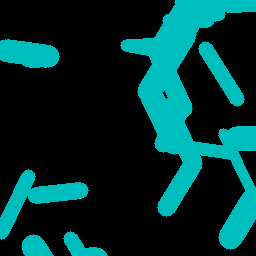 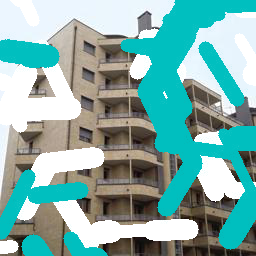 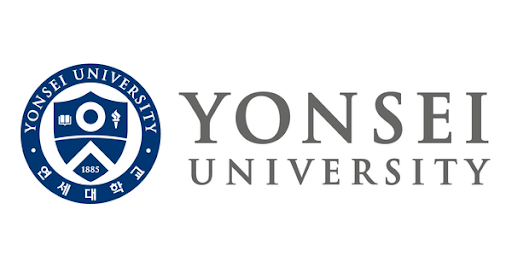 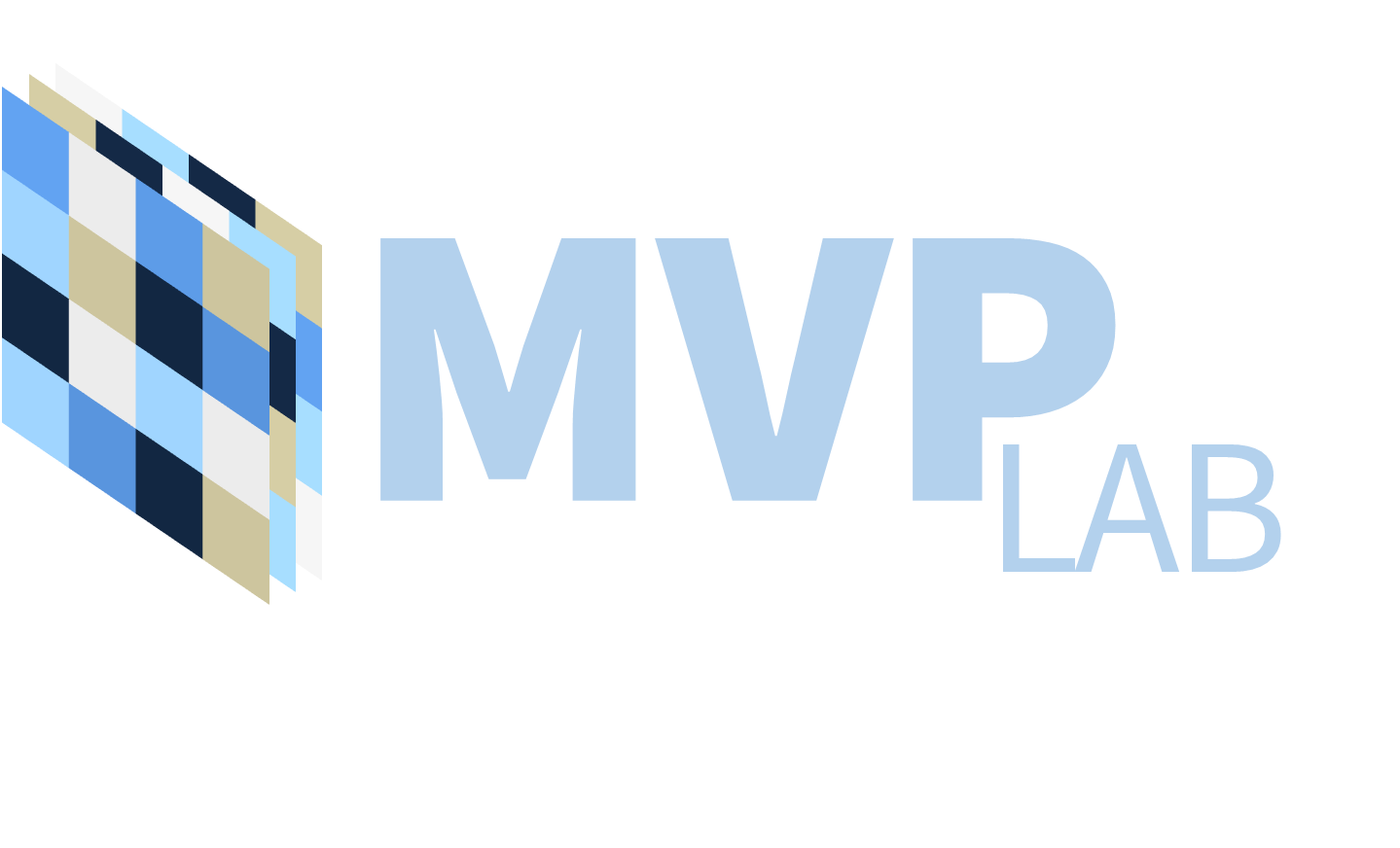 Proposed Method
Training
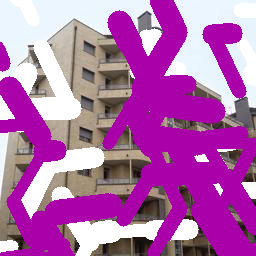 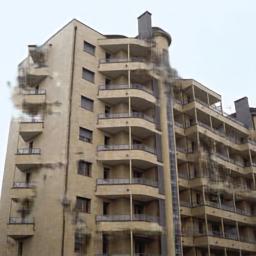 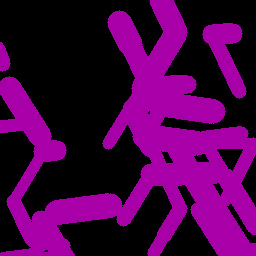 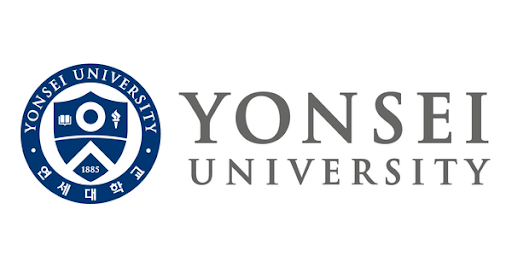 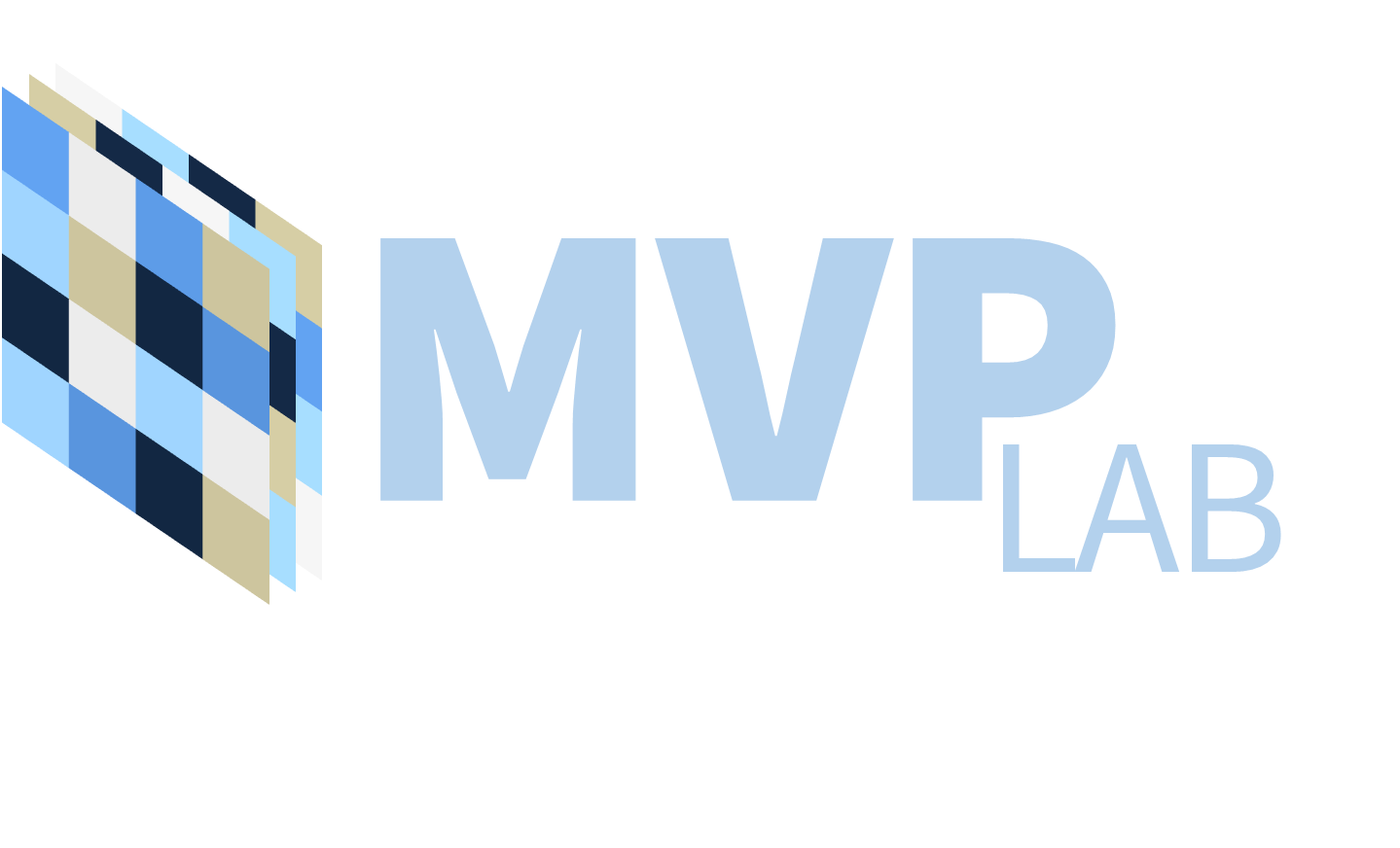 Proposed Method
Training
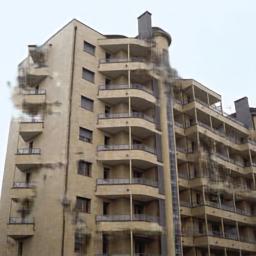 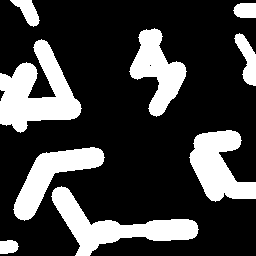 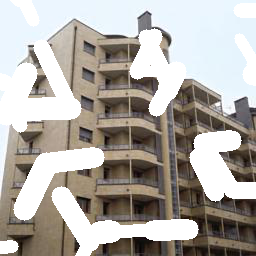 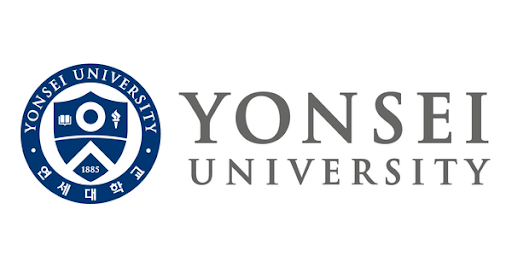 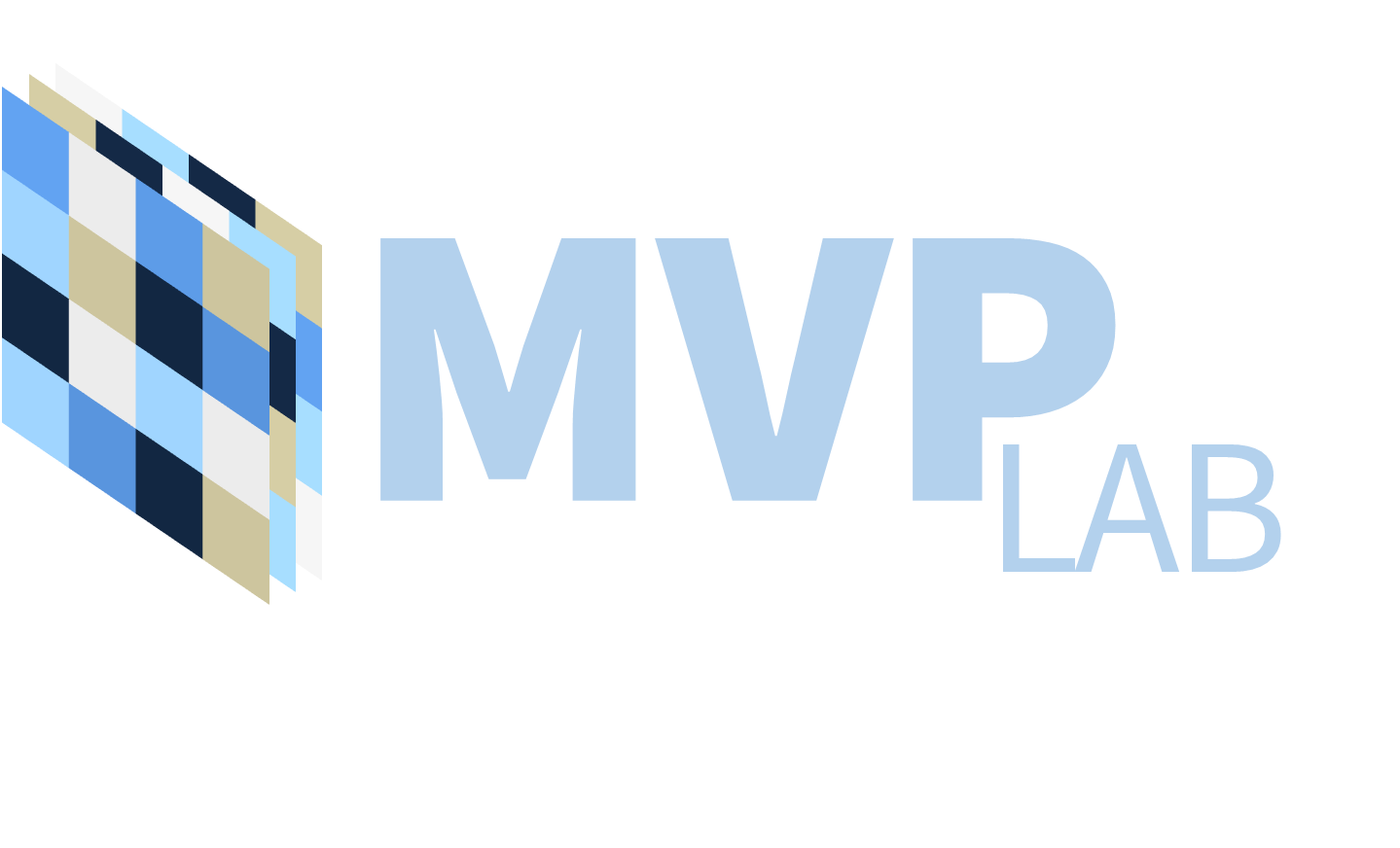 Proposed Method
Training
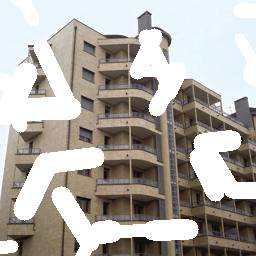 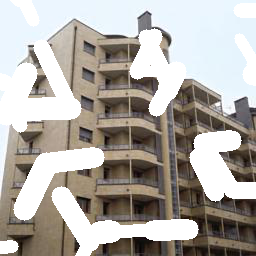 L1 Loss
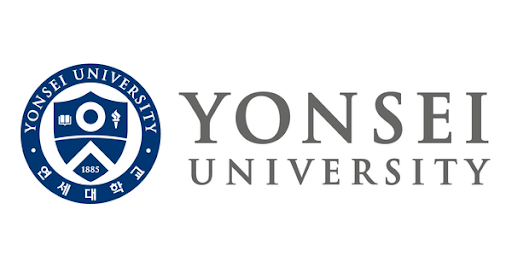 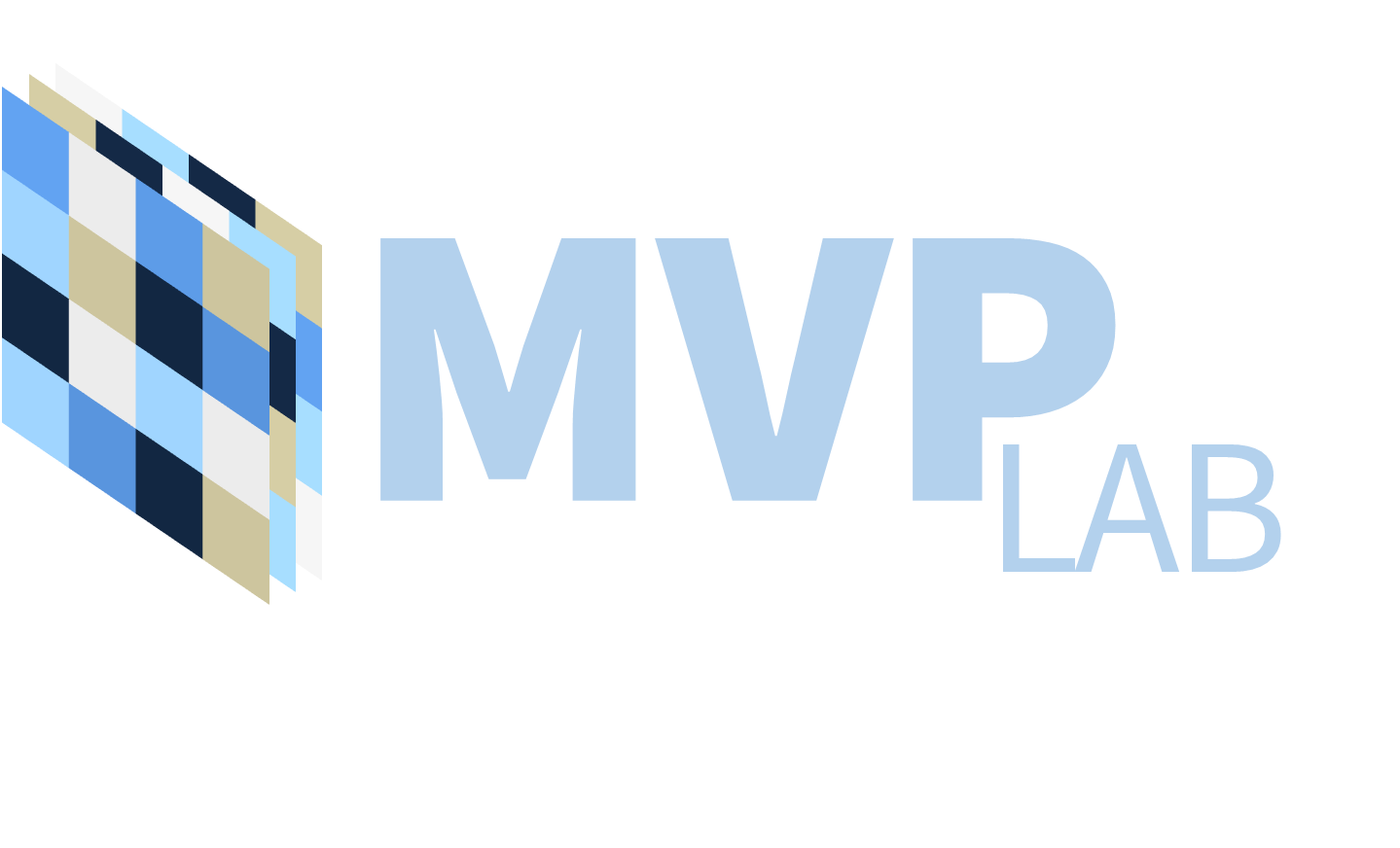 Proposed Method
Inference
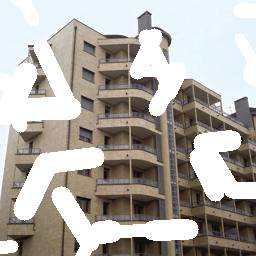 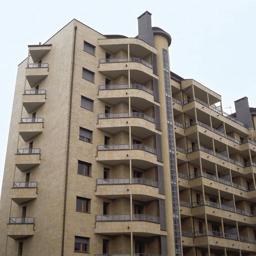 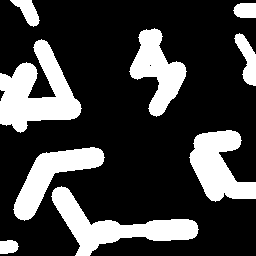 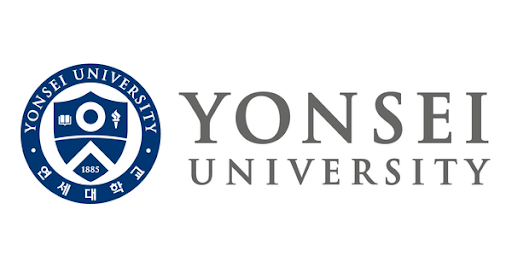 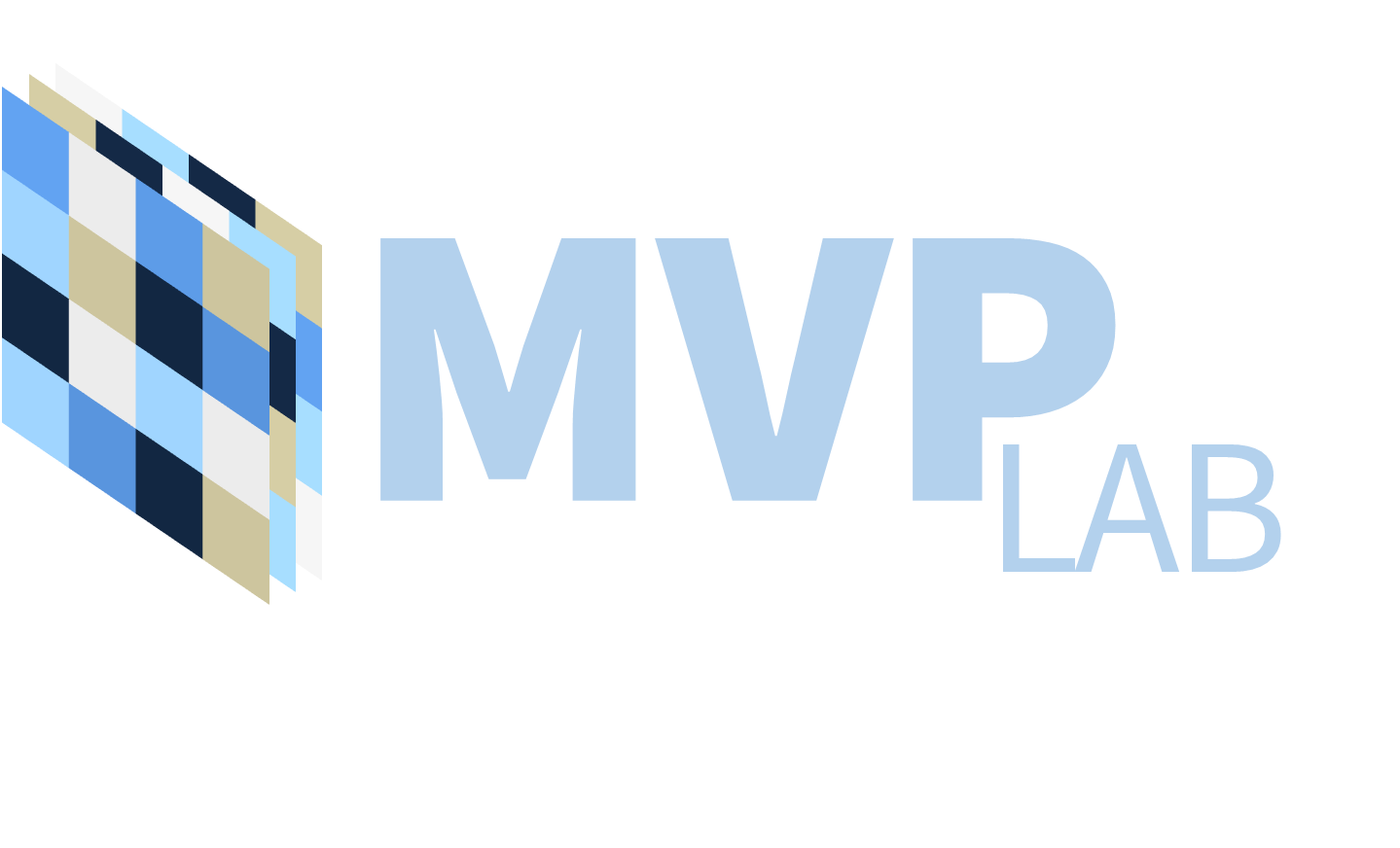 Proposed Method
Network
Network G
BN: Batch Normalization
Conv-BN-ReLU
3x3, 64, h, w
ResBlk: Residual Block
Conv-BN-ReLU
3x3, 128, h/2, w/2
NN: Nearest Neighbor 2x Upsampling
Conv
3x3, 256, h/4, w/4
1000 iteration
ResBlk x 8
Pretrained using Places365 dataset
BN-ReLU
NN-Conv-BN-ReLU
3x3, 128, h/2, w/2
NN-Conv-BN-ReLU
3x3, 64, h, w
Conv-Tanh
3x3, 3, h, w
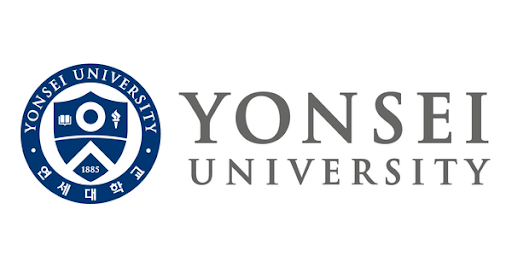 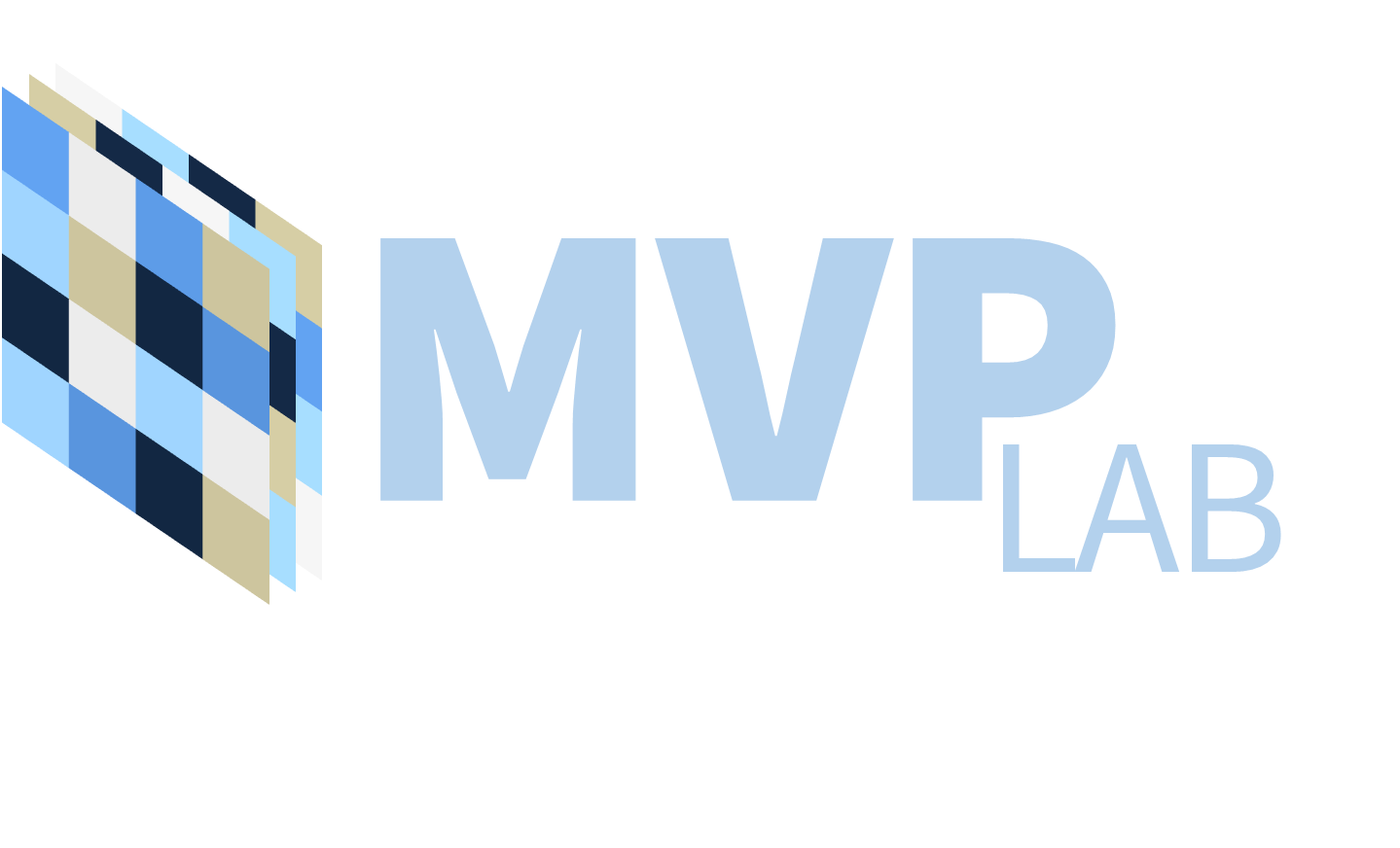 Experimental Results
Qualitative Results
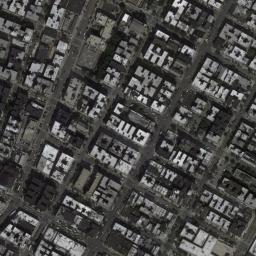 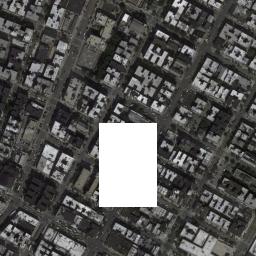 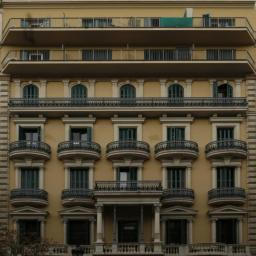 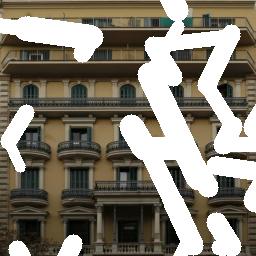 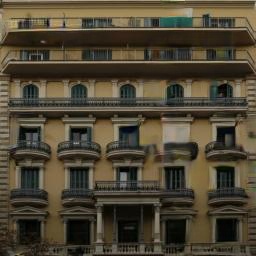 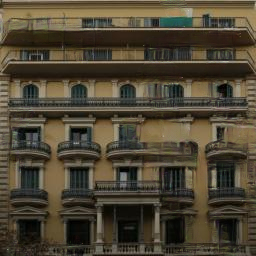 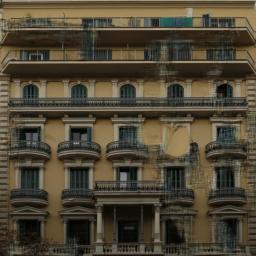 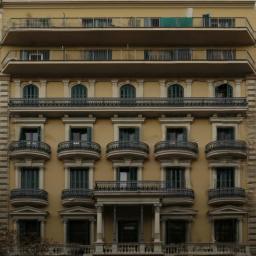 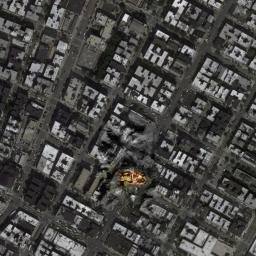 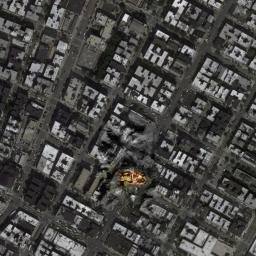 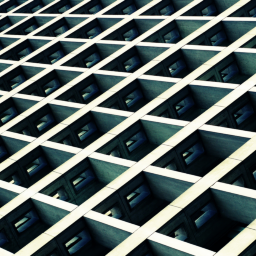 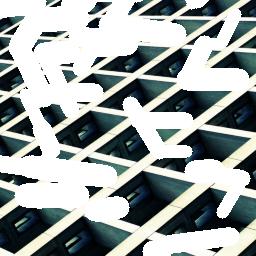 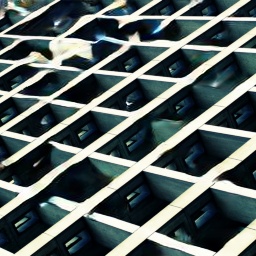 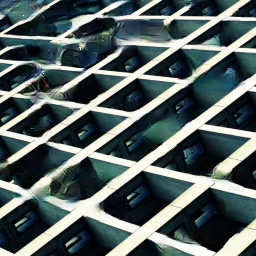 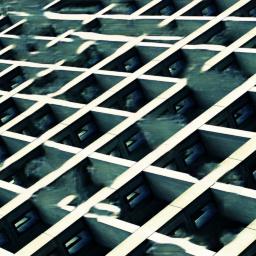 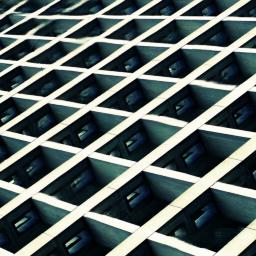 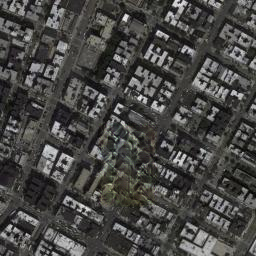 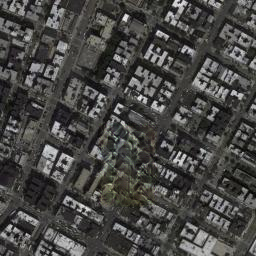 GT
Input
Gated Conv
EdgeConnect
DIP
AdaFill (Ours)
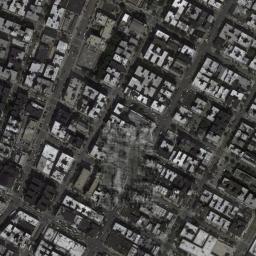 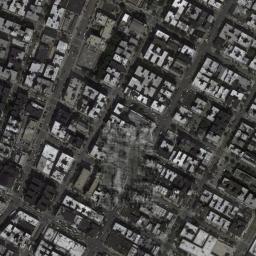 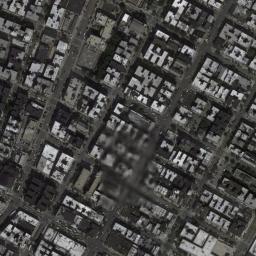 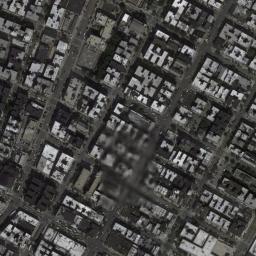 Experimental Results
Qualitative Results
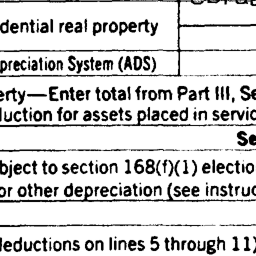 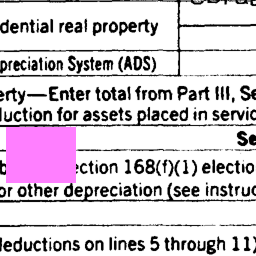 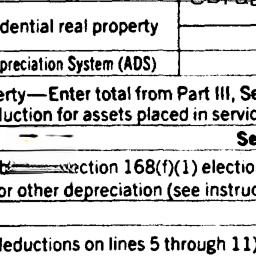 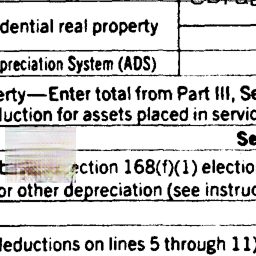 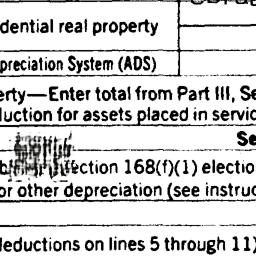 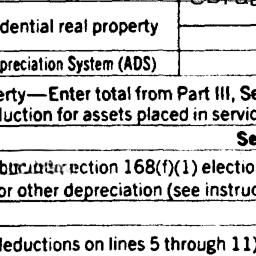 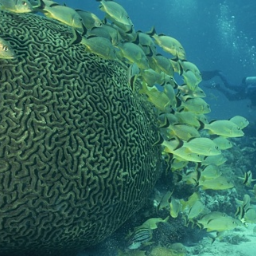 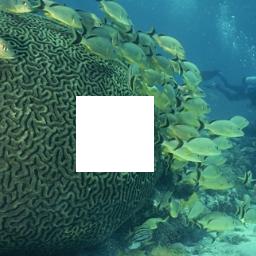 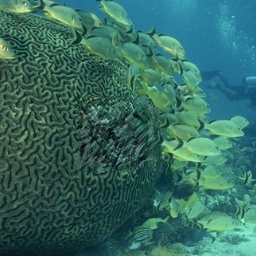 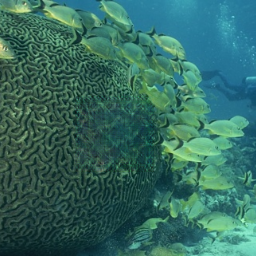 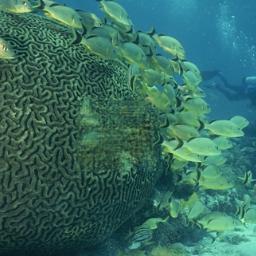 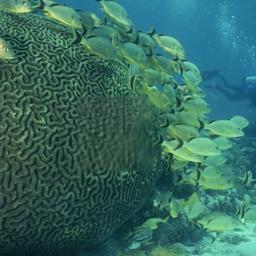 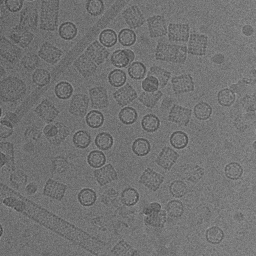 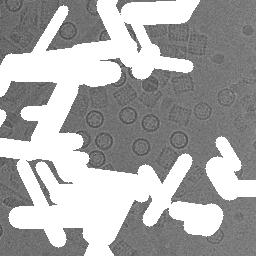 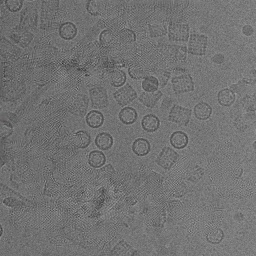 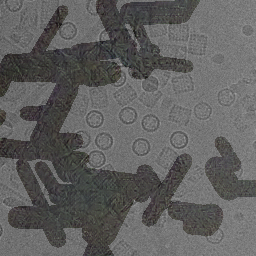 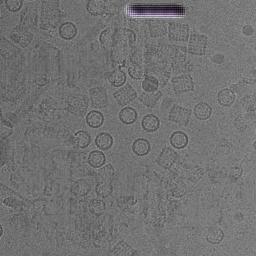 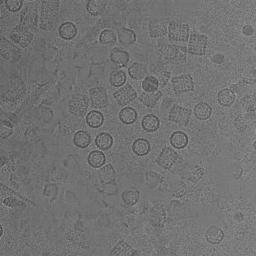 GT
Input
Gated Conv
EdgeConnect
DIP
AdaFill (Ours)
Experimental Results
Quantitative Results
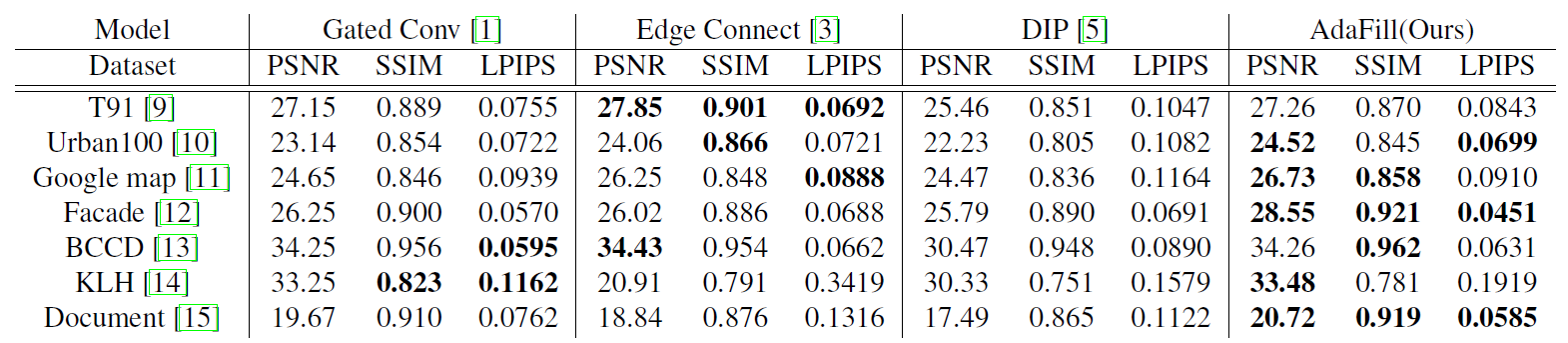 Gated Conv :   YU, Jiahui, et al.  “Free-Form Image Inpainting with Gated Convolution” (ICCV 2019)
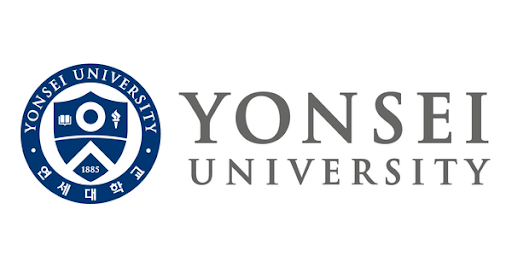 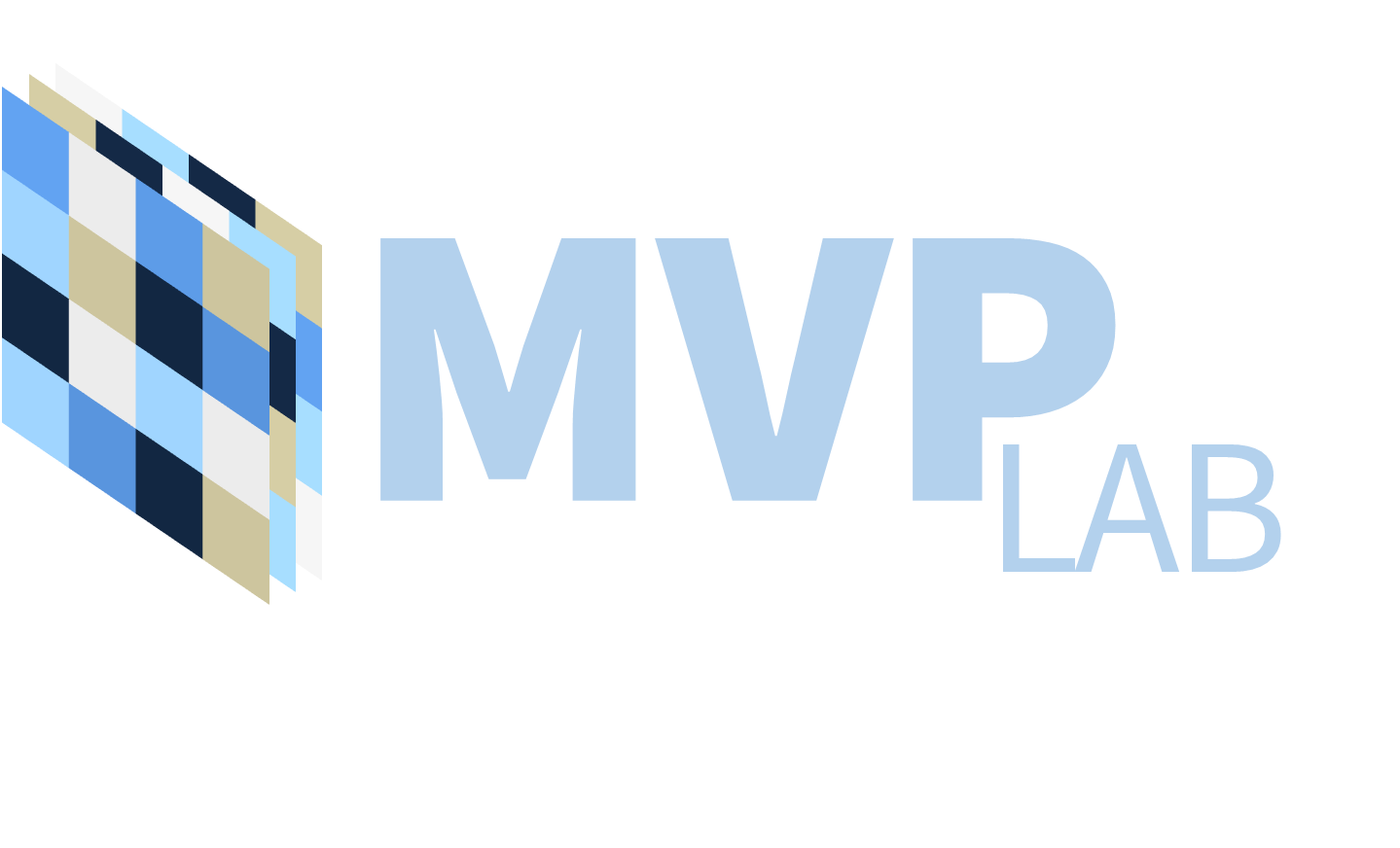 Edgeconnect :  K Nazeri, et al.  “Edgeconnect Generative image inpainting with adversarial edge learning”  (Arxiv, preprint 2019)
DIP :   Ulyanov, et al.  “Deep image prior” (CVPR 2018)
Thank you for listening
Email: chajin@yonsei.ac.kr
  Source code: https://github.com/ChajinShin/AdaFill-Image_Inpainting
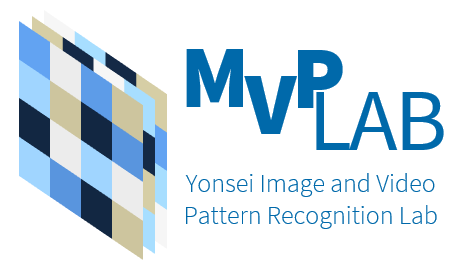 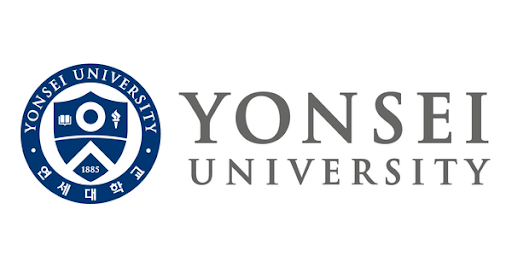